Sentence Formation
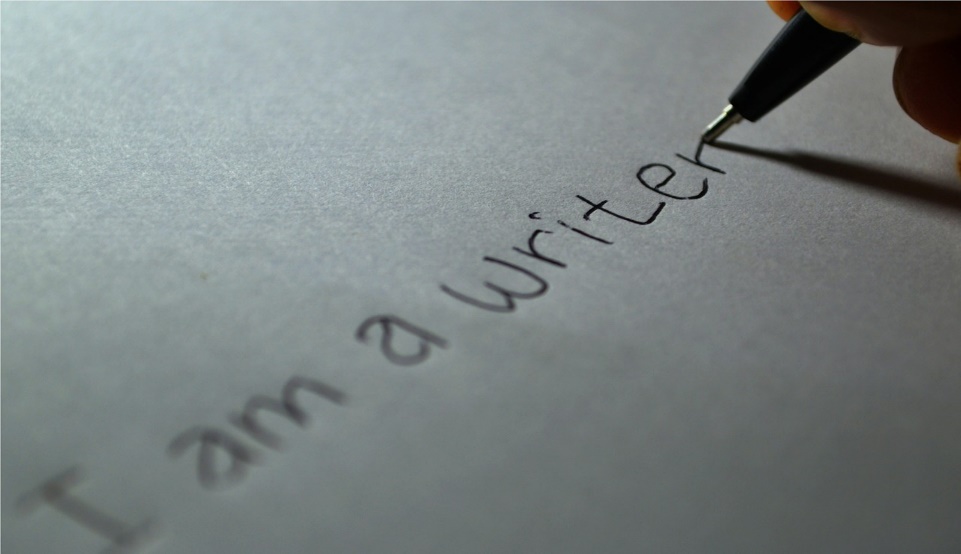 [Speaker Notes: Notes for Teacher - < Information for further reference or explanation >
Suggestions: <Ideas/ Images/ Animations / Others – To make better representation of the content >
Source of Multimedia used in this slide -  <Please provide source URL where we find the image and the license agreement> 
<sentence formation> <https://pixabay.com/photos/writer-writing-paper-letter-author-605764/>]
What is a Sentence?
We speak to each other in sentences.
A Group of words that has a definitive meaning.
Always begins with a capital letter.
is
a
apple
fruit
Apple
is
a
fruit
Framed to give a meaning
Complete sentence
Group of words
[Speaker Notes: Notes for Teacher - < Information for further reference or explanation >
Suggestions: <Ideas/ Images/ Animations / Others – To make better representation of the content >
Source of Multimedia used in this slide -  <Please provide source URL where we find the image and the license agreement>]
Sentence Formation Examples
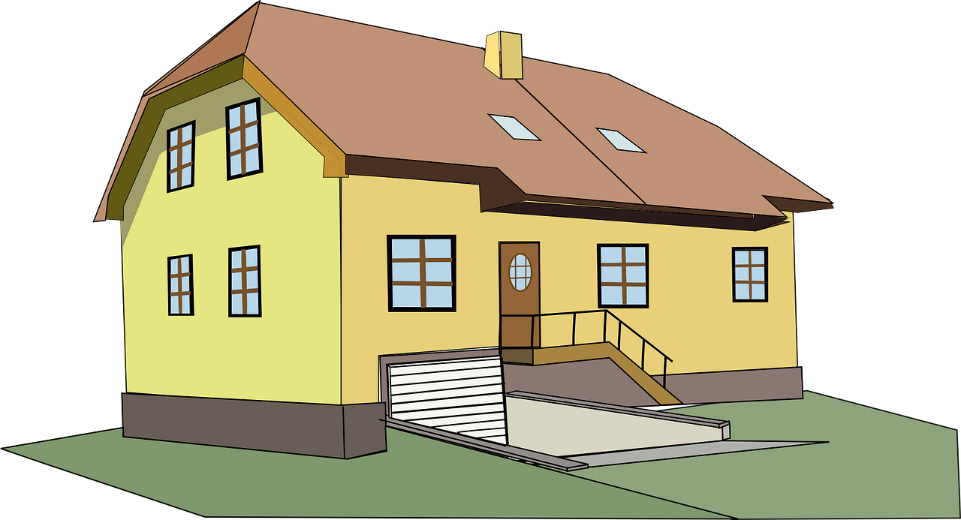 ‘big house’
We live in a big house.
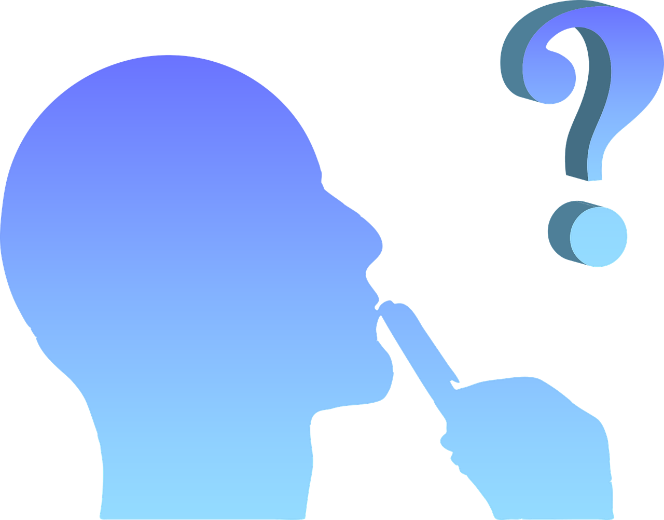 This is a complete sentence.
This gives no proper idea.
[Speaker Notes: Notes for Teacher - < Information for further reference or explanation >
Suggestions: <Ideas/ Images/ Animations / Others – To make better representation of the content >
Source of Multimedia used in this slide -  <Please provide source URL where we find the image and the license agreement> 
<big house> <https://pixabay.com/vectors/house-home-2-story-yellow-big-304341/>
<thinking> <https://pixabay.com/vectors/deep-thought-mind-question-1296377/>]
Sentence Formation
The order of words in a sentence is also very important.
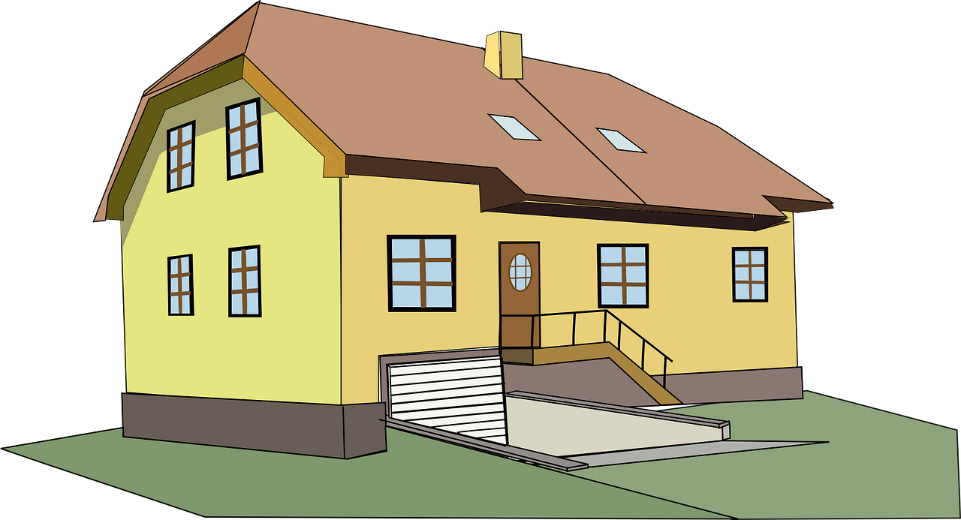 Live in a house big we.
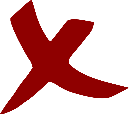 We live in a big house.
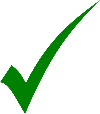 Verb
Subject
Object
Lunch for Shiva bread and butter ate.
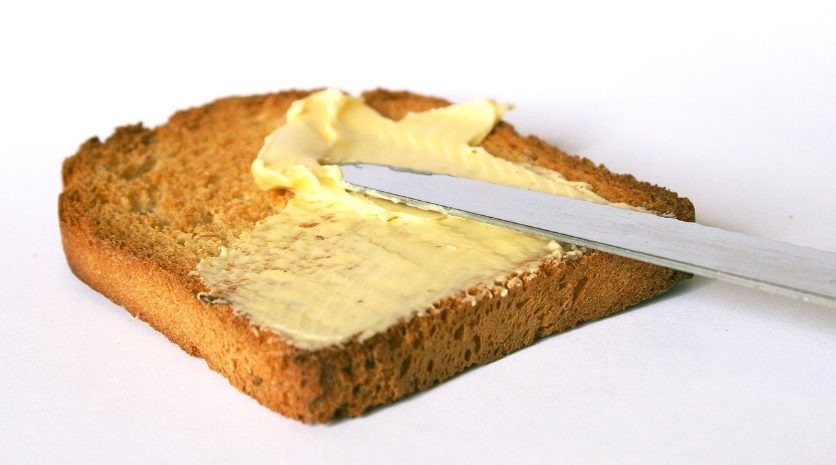 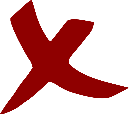 Shiva ate bread and butter for lunch.
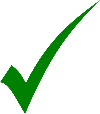 Object
Verb
Subject
[Speaker Notes: Notes for Teacher - < Information for further reference or explanation >
Suggestions: <Ideas/ Images/ Animations / Others – To make better representation of the content >
Source of Multimedia used in this slide -  <Please provide source URL where we find the image and the license agreement> 
<bread and butter> <https://pixabay.com/photos/breakfast-bread-butter-1242529/>
<big house> <https://pixabay.com/vectors/house-home-2-story-yellow-big-304341/>
<wrong> <https://pixabay.com/fr/vectors/incorrect-effacer-supprimer-annuler-294245/>
<correct> <https://pixabay.com/fr/vectors/ch%c3%a8que-correct-vert-marque-cocher-157822/>]
Ending Sentences
There are 4 types of sentences:
.
Statements:
ends with a full stop
The sky is blue.
Every sentence ends with a ‘Punctuation Mark’
Commands:
ends with a full stop
Do your homework.
?
Questions:
ends with a ‘?’
Do you play football?
!
Exclamations:
ends with a ‘!’
How beautiful the sky is!
[Speaker Notes: Notes for Teacher - < Information for further reference or explanation >
Suggestions: <Ideas/ Images/ Animations / Others – To make better representation of the content >
Source of Multimedia used in this slide -  <Please provide source URL where we find the image and the license agreement>]
Points to Remember
Think before writing
Start with a capital letter
Describe the action
End with a ‘Punctuation Mark’
Read the sentence to check if it is alright
[Speaker Notes: Notes for Teacher - < Information for further reference or explanation >
Suggestions: <Ideas/ Images/ Animations / Others – To make better representation of the content >
Source of Multimedia used in this slide -]
MM INDEX
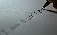 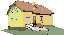 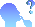 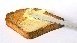 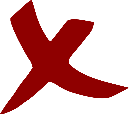 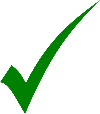 [Speaker Notes: Notes for Teacher - < Information for further reference or explanation >
Suggestions: <Ideas/ Images/ Animations / Others – To make better representation of the content >
Source of Multimedia used in this slide -  <Please provide source URL where we find the image and the license agreement>]